Questionnaire Design
What is a questionnaire?
2
A set of written questions as a research tool designed to generate the statistical information needed to accomplish the research objectives
Advantages of questionnaires
3
Can reach a large number of people relatively easily and economically 
Provide quantifiable answers
Relatively easy to analyse

A well designed questionnaire:
- Will give appropriate data which allow to answer your research question
- Will minimise potential sources of bias, thus increasing the validity of the questionnaire
- Will much more likely be completed
Disadvantages of questionnaires
4
Provides only limited insight into problem
Limited response allowed by questions
Maybe not the right questions are asked
Varying response 
Misunderstanding/misinterpretation
Need to get it right first time
Hard to chase after missing data
Questionnaires
5
The validity of the results depends on the quality of a questionnaire.
Good questionnaires are difficult to construct; bad questionnaires are difficult to analyze.
Difficult to design for several reasons:
Each question must provide a valid and reliable measure.
The questions must clearly communicate the research intention to the survey respondent.
The questions must be assembled into a logical, clear instrument that flows naturally and will keep the respondent sufficiently interested to continue to cooperate.
What do you prefer?
6
What makes a well designed questionnaire?
7
Good appearance
 easy on the eye 
Short and simple
Relevant and logical
⇒ High response rate
⇒ Easy data summarisation and analysis
Basic Rules
8
On first page
Return address
Study title in bold
On all pages
Identifying mark/unique identifier
Numbered items 
Page numbers
Directions in bold
Self-addressed envelope!!
Good Questionnaire
9
Valid:  measures what is supposed to be measured
Reliable:  measures consistently
Unbiased:  measures in a way that does not systematically under- or overestimate the true value
Discriminating:  can distinguish adequately between respondents for whom the underlying level of the quantity or concept is different
Steps to Design a Questionnaire:
10
Write out the primary and secondary aims of your study.
Write out concepts/information to be collected that relates to these aims.  
Review the current literature to identify already validated questionnaires that measure your specific area of interest.
Compose a draft of your questionnaire.
Revise the draft.
Assemble the final questionnaire.
Step 1:  Define the aims of the study
11
Write out the problem and primary and secondary aims using one sentence per aim.  Formulate a plan for the statistical analysis of each aim.
Make sure to define the target population in your aim(s).
Step 2:  Define the variables to be collected
12
Write a detailed list of the information to be collected and the concepts to be measured in the study.  Are you trying to identify:
Attitudes
Needs
Behavior
Some combination of these concepts
Translate these concepts into variables that can be measured.
Step 3:  Review the literature
13
Review current literature to identify related surveys and data collection instruments that have measured concepts similar to those related to your study’s aims.

	This helps save development time and allow for comparison with other studies if used appropriately but proceed with caution if using only a subset of an existing questionnaire as this may change the meaning of the scores.
Step 4:  Compose a draft [1]:
14
Determine the mode of survey administration:  face-to-face interviews, telephone interviews, self-completed questionnaires, computer-assisted approaches.
Write more questions than will be included in the final draft.
Format the draft. Remember: longer questionnaires reduce the response rate.
Place the most important items in the first half of the questionnaire to increase response on the important measures even in partially completed surveys.
Make sure questions flow naturally from one to another.
Forming Questions
15
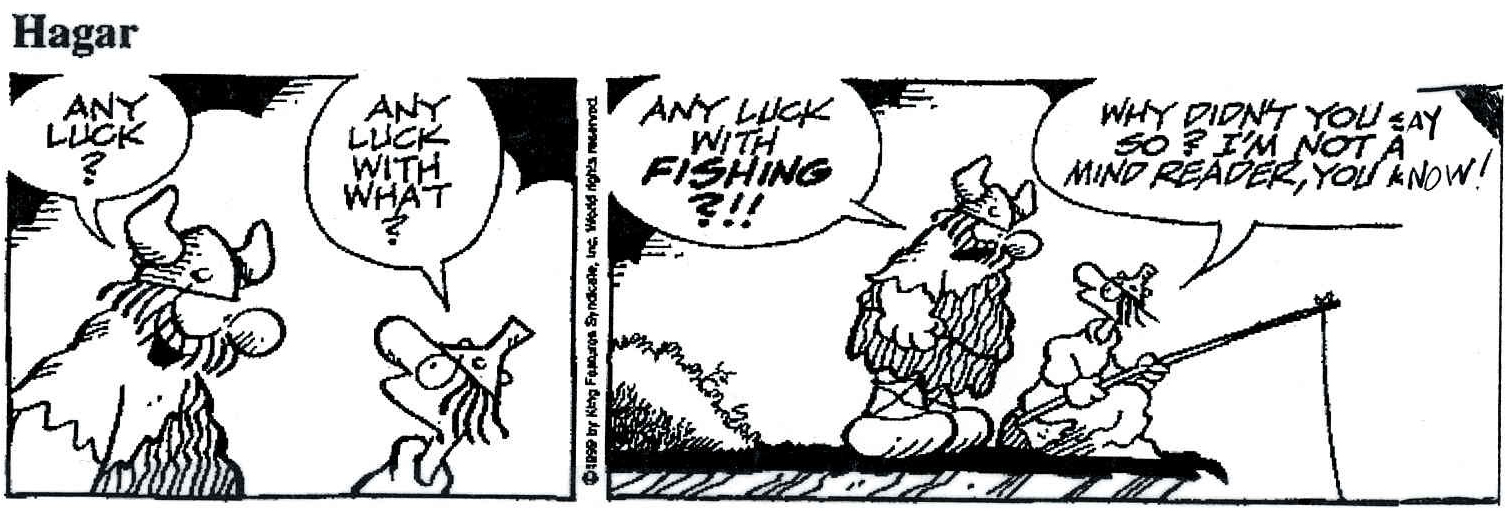 Questions Order
16
Decide on order of items/questions 
Easy 		 difficult
General 	 particular
Factual 	 abstract
Be accurate
Do you often touch dogs? 
Yes	
No   	
vs.

How often did you touch a dog during the past 3 months? 
Once 			 
Twice 			 
Three times or more  	 
Not at all			 
Don´t know		 
Be appropriate
Are you a drunk? 
Yes	
No   	 			
vs.
How often have you consumed alcoholic beverages during the past 6 months? 
Daily				 
2-6 times/week		 	 
Once a week			 
Less than once a week	 	 
Don´t know			 
Be objective
Did you drink the strange brownish drink in Prague? 
Yes	
No   	
vs.

Which beverage did you consume? 
Water	 	
Beer	  	
Wine 	  	
Karkadé  		
None of them 	
Don´t know 	
Principle: Ask for an answer in only one dimension
20
Question:  How many cups of coffee or tea do you drink

Solution:  Separate the question into two – 
(1) How many cups of coffee do you drink during a typical day?
(2) How many cups of tea do you drink during a typical day?
Principle: Avoid hidden assumptions.
21
Question:  What brand of computer do you own?
(A) IBM PC
(B) Apple

Solution:
(1) Make each response a separate dichotomous item 
Do you own an IBM PC? (Circle:  Yes or No)
Do you own an Apple computer? (Circle:  Yes or No)
(2) Add necessary response categories and allow for multiple responses.
What brand of computer do you own?  (Circle all that apply)
Do not own computer
IBM PC
Apple
Other
Principle:  Make sure question and answer options match.
22
Question:  Have you had pain in the last week?
[  ] Never	[  ] Seldom     [  ] Often     [  ] Very often

Solution:  Reword either question or answer to match.
How often have you had pain in the last week?
[  ] Never     [  ] Seldom     [  ] Often     [  ] Very Often
Principle:  Avoid questions having non-mutually exclusive answers.
23
Question:  Where did you grow up?
Country
Farm
City
Solution:  Design the question with mutually exclusive options.
Where did you grow up?
House in the country
Farm in the country
City
[Speaker Notes: mutually exclusive eventsเหตุการณ์ไม่เกิดร่วม ไม่เกิดพร้อมกัน]
Principle:  Write questions that will produce variability in the responses.
24
Question:  Are you against drug abuse? (Circle: Yes or No)

Solution:  Eliminate the question.
Principle: Consider each possible response to avoid a missing item
25
Question:  Which one of the following do you think increases a person’s chance of having a heart attack the most?  (Check one.)
	[  ] Smoking	[  ] Being overweight	[  ] Stress

Solution:  Which of the following increases the chance of having a heart attack?
Smoking:			[  ] Yes   [  ] No   [  ] Don’t know
Being overweight:		[  ] Yes   [  ] No   [  ] Don’t know
Stress:			[  ] Yes   [  ] No   [  ] Don’t know
Principle:  Avoid branching as much as possible to avoid confusing respondents.
26
Question:  
(1) Do you currently have a life insurance policy?  (Circle:  Yes or No)
If no, go to question 3.
(2) How much is your annual life insurance premium?
 
Solution:  If possible, write as one question.
How much did you spend last year for life insurance? (Write 0 if none).
Open or Closed?
Closed
Advantages:
Simple and quick 
Reduces discrimination against less literate 
Easy to code, record, analyse 
Easy to compare 
Easy to report results
Closed questions
Disadvantages:
	Restricted number of possible answers
	Loss of information
Possible compromise:
	Insert field „others“
Open questions
Advantages:
Not directive
Allows exploration of issues to generate hypothesis
qualitative research, focus groups, trawling questionnaires
Used even if no comprehensive range of alternative choices
Good for exploring knowledge and attitudes
Detailed and unexpected answers possible
Open questions
Disadvantages:
Interviewer bias 
Time-consuming
Coding problems
Difficult to analyse!
Difficult to compare groups
Closed Questions
Straightforward response
What is your age in years?	        	  ___  years
How long have you owned a dog?   	  ___ years 
What is your sex (gender)? 	     
Male 	   
Female 	
Did you stay in Hotel X on 23/7/05?    
Yes   	   
No   		   
Don’t know 
Closed Questions
2. Checklist
	Which of the following outdoor activities did you do last week?
Running		 
Walking		 
Hiking		 
Cycling		 
Swimming		 
Closed Questions
3. Rating scale
	Did you do use sunscreen during the following outdoor activities during the past six months?
				Always  Sometimes  Seldomly  Never
  Running    	                                           
  Walking	   	                                           
  Cycling		                                           
Closed Questions
4. Rating scale
Numerical
How useful would you think that information on the risk of biting from stray dogs would be? (please circle)
		                1     2     3     4     5     6     7
  Not at all useful			      Very useful

AnalogueHow much is your pain severe (put the tick on the line)
					0				10
Closed Questions
5. Scales for measuring attitude (Lickert)
     
	Stray dogs carry a higher risk of rabies
		No, I strongly disagree		 
		No, I disagree quite a lot		 
		No, I disagree just a little 		 
		I’m not sure about this	 	 
		Yes, I agree just a little		 
		Yes, I agree quite a lot		 
		Yes, I strongly agree			 
Coding Schedule
Questionnaire can be pre-coded 
Quicker and easier data entry 
Examples:
Male 		 1 	 	Ill 		 1 
Female  		 2 	 	Not ill    	 0 
Don’t know 	 3 	 	Don’t know 	 9 
		
Single  		 1 		Separated  	 3 
Married  		 2 		Divorced 	 4 	Widowed		 5		Don’t know 	 9
Step 5:  Revise
37
Shorten the set of questions for the study.  If a question does not address one of your aims, discard it.
Refine the questions included and their wording by testing them with a variety of respondents.
Ensure the flow is natural.
Verify that terms and concepts are familiar and easy to understand for your target audience.
Keep recall to a minimum and focus on the recent past.
[Speaker Notes: discard = get rid of, expel, give up]
Step 6:  Assemble the final questionnaire [1]:
38
Decide whether you will format the questionnaire yourself or use computer-based programs for assistance:
SurveyMonkey.com
Adobe Live Cycle Designer 7.0
GCRC assistance
At the top, clearly state:
The purpose of the study
How the data will be used
Instructions on how to fill out the questionnaire
Your policy on confidentiality
Include identifying data on each page of a multi-page, paper-based questionnaire such as a respondent ID number in case the pages separate.
References
39
Designing Clinical Research, Stephen B. Hulley, et. al.
www.statpac.com/surveys
“Design and use of questionnaires:  a review of best practice applicable to surveys of health service staff and patients”, Health Technology Assessment, 2001.  Vol.5, No. 31.
Moser CA, Kalton G.  Survey methods in social investigation.  2nd ed. Aldershot:  Gower; 1971.
Questionnaire Design lecture, Theresa Scott